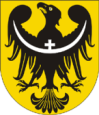 STUDIUM PRZESTRZENNYCH UWARUNKOWAŃ ROZWOJU ENERGETYKI WIATROWEJ W WOJEWÓDZTWIE DOLNOŚLĄSKIM
Dr Maciej Zathey
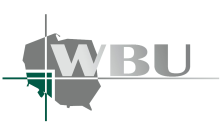 WOJEWÓDZKIE BIURO URBANISTYCZNE WE WROCŁAWIU
STUDIUM PRZESTRZENNYCH UWARUNKOWAŃ ROZWOJU ENERGETYKI WIATROWEJ
TŁO OPRACOWANIA 
KONIECZNOŚĆ OSIĄGNIĘCIA ZAKŁADANEGO UDZIAŁU OŹE W PRODUKCJI ENERGII OGÓŁEM 
ROZBIEŻNE OCENY DOTYCZĄCE EFEKTYWNOŚCI ELEKTROWNI WIATROWYCH 
   I ICH WPŁYWU NA ZDROWIE I KRAJOBRAZ, PRZY ROSNĄCYM ZAPOTRZEBOWANIU NA PRZESTRZEŃ POD ICH LOKALIZACJĘ
KONFLIKTY SPOŁECZNE ZWIĄZANE Z LOKALIZACJĄ ENERGETYKI WIATROWEJ
BRAK DOKUMENTÓW STRATEGICZNYCH DOTYCZĄCYCH ROZWOJU 
   ENERGETYKI ZE ŹRÓDEŁ ODNAWIALNYCH W REGIONIE
DOLNY ŚLĄSK POTENCJALNYM ZAGŁĘBIEM WIATRAKOWYM???

CEL OPRACOWANIA
RZETELNA OCENA PRZYRODNICZO – PRZESTRZENNYCH, PRAWNYCH 
	I TECHNICZNYCH UWARUNKOWAŃ ZWIĄZANYCH Z POTENCJALNYMI LOKALIZACJAMI PARKÓW WIATROWYCH NA TERENIE WOJEWÓDZTWA
STUDIUM JEST NARZĘDZIEM WSPOMAGAJĄCYM PRZY PODEJMOWANIU DECYZJI LOKALIZACYJNYCH A JEGO ZAPISY MAJĄ JEDYNIE CHARAKTER NIEOBLIGATORYJNYCH WYTYCZNYCH
STUDIUM PRZESTRZENNYCH UWARUNKOWAŃ ROZWOJU ENERGETYKI WIATROWEJ W WOJEWÓDZTWIE DOLNOŚLĄSKIM
OCENA STANU ROZWOJU ODNAWIALNYCH ŹRÓDEŁ ENERGII (OZE)(NA PODST. ANKIET)
OCENA STANU ROZWOJU OZE ZE SZCZEGÓLNYM UWZGLĘDNIENIEM ENERGETYKI WIATROWEJ W WOJEWÓDZTWIE DOLNOŚLĄSKIM – na podstawie ankiet

Badanie objęło 169 gmin województwa (w tym 36 miejskich oraz 133 wiejskich
	i miejsko-wiejskich) ,
Wypełnione ankiety odesłało 158 gmin,
Źródła energii odnawialnej wykorzystywane są w 64 gminach województwa, które odpowiedziały na ankiety,
Działania związane z wykorzystaniem źródeł energii odnawialnej podjęło 53,5 % gmin
	(84 gminy)
odpowiednie zapisy w SUiKZP,
opracowanie MPZP dla terenów pod farmy wiatrowe,
negocjacje z inwestorami.

Walory krajobrazowe uwzględnia 135 gmin

z tego 57 dopuszcza lokalizację lub wyznaczyła tereny pod farmy wiatrowe
STUDIUM PRZESTRZENNYCH UWARUNKOWAŃ ROZWOJU ENERGETYKI WIATROWEJ W WOJEWÓDZTWIE DOLNOŚLĄSKIM
OCENA STANU ROZWOJU ODNAWIALNYCH ŹRÓDEŁ ENERGII (OZE)(NA PODST. ANKIET)
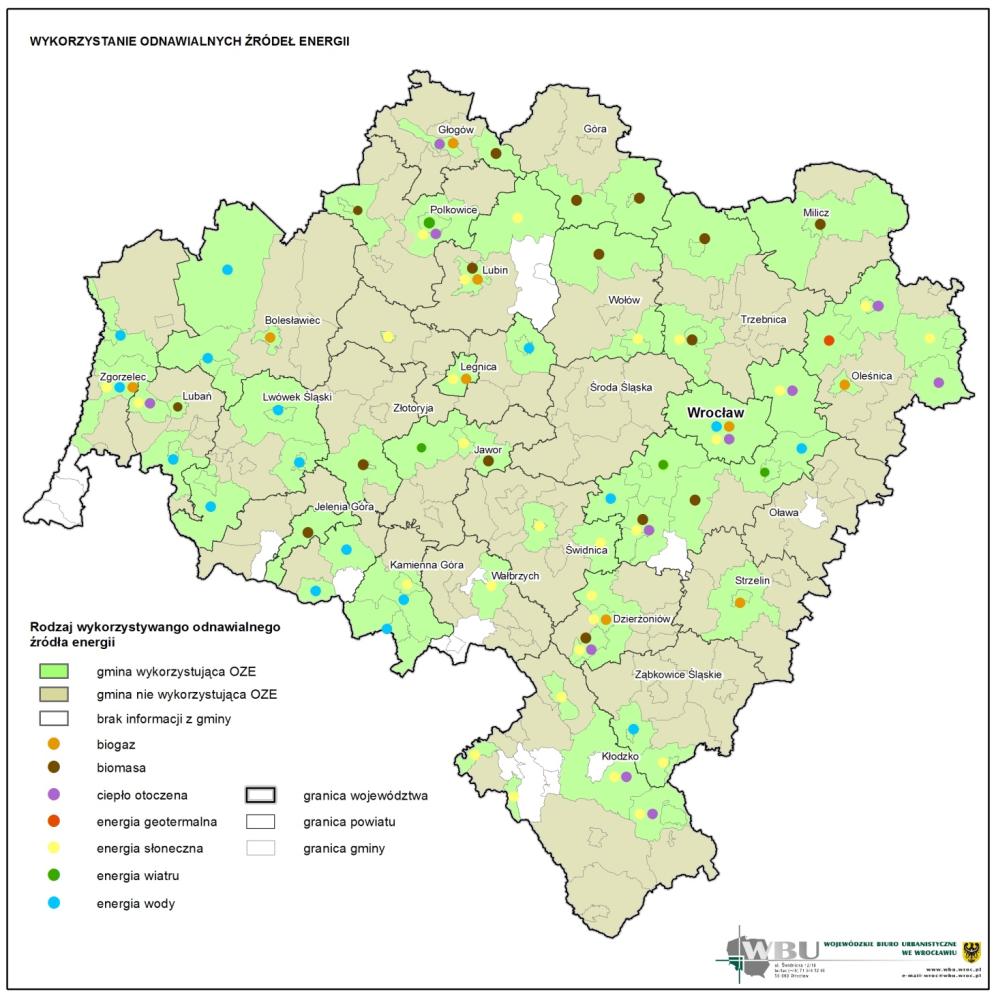 STUDIUM PRZESTRZENNYCH UWARUNKOWAŃ ROZWOJU ENERGETYKI WIATROWEJ W WOJEWÓDZTWIE DOLNOŚLĄSKIM
OCENA STANU ROZWOJU ODNAWIALNYCH ŹRÓDEŁ ENERGII (OZE)
W województwie energia wiatru wykorzystywana jest obecnie na bardzo małą skalę
Jedynym obiektem jest elektrownia wiatrowa o mocy 160 kW w miejscowości Słup
	(gmina Męcinka),
Planowane jest zastąpienie jej urządzeniem o mocy 2 MW oraz ustawienie w pobliżu drugiego, również o mocy 2MW,
PORÓWNANIE STANU ROZWOJU OZE W POLSCE I NA DOLNYM ŚLĄSKU
STUDIUM PRZESTRZENNYCH UWARUNKOWAŃ ROZWOJU ENERGETYKI WIATROWEJ W WOJEWÓDZTWIE DOLNOŚLĄSKIM
Źródło: Mapa odnawialnych źródeł energii, URE, 2009
UWARUNKOWANIA WYNIKAJĄCE Z OPRACOWAŃ PLANISTYCZNYCH
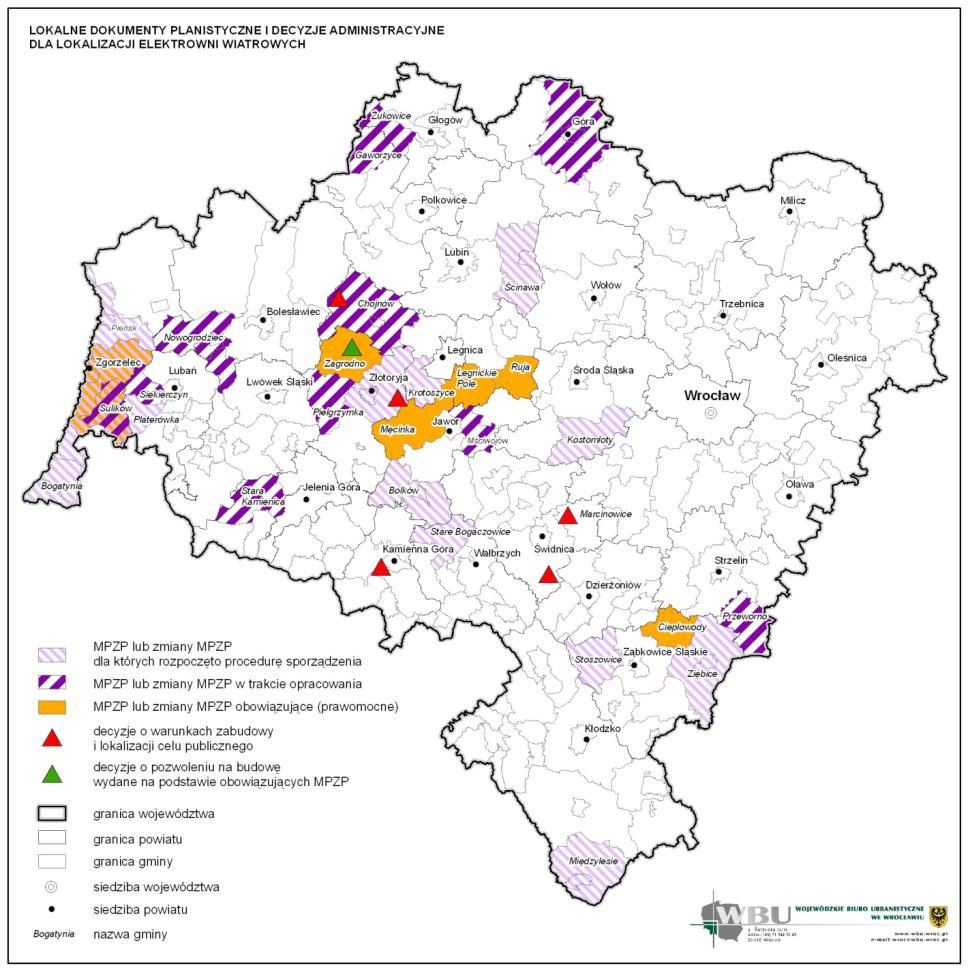 Gminy [7], w których możliwe jest rozpoczęcie procesu budowlanego na podstawie obowiązujących planów miejscowych: Ciepłowody, Legnickie Pole, Męcinka, Ruja, Sulików, Zagrodno i Zgorzelec
Gminy [11], w których trwa procedura  opracowania planów miejscowych uwzględniających lokalizację elektrowni wiatrowych:  Chojnów, Gaworzyce, Góra, Mściwojów, Nowogrodziec, Pielgrzymka, Przeworno, Siekierczyn, Stara Kamienica, Sulików, Żukowice
STUDIUM PRZESTRZENNYCH UWARUNKOWAŃ ROZWOJU ENERGETYKI WIATROWEJ W WOJEWÓDZTWIE DOLNOŚLĄSKIM
Gminy[14], w których rozpoczęto procedurę sporządzenia planów miejscowych lub ich zmian dla lokalizacji farm wiatrowych:
Bogatynia, Bolków, Kostomłoty, Krotoszyce, Międzylesie, Pieńsk, Platerówka, Stare Bogaczowice, Stoszowice, Sulików, Ścinawa, Zgorzelec, Ziębice, Złotoryja.
Na podstawie obowiązujących planów miejscowych wydano 2 decyzje o pozwoleniu na budowę farm wiatrowych (gmina Zagrodno)
DOSTĘPNOŚĆ KOMUNIKACYJNA OBSZARÓW PRZEZNACZONYCH POD LOKALIZACJĘ ELEKTROWNI WIATROWYCH
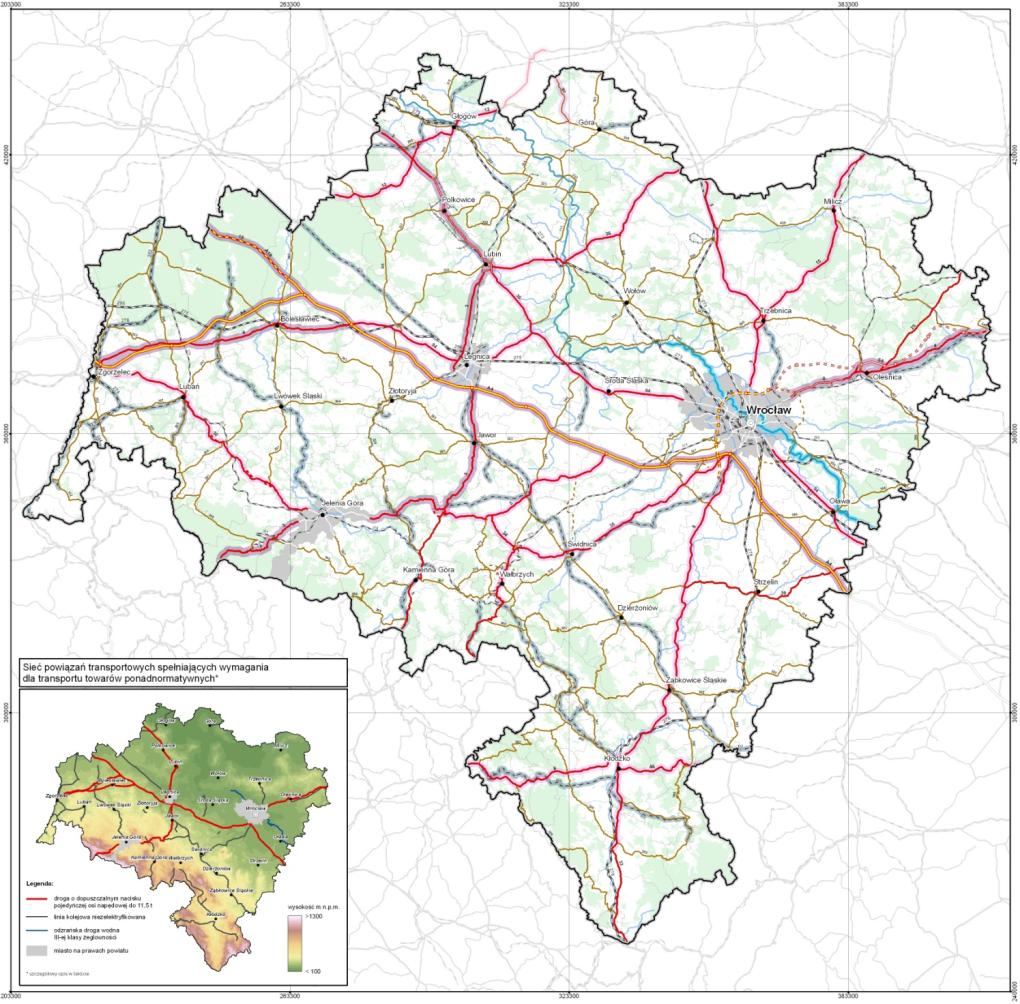 DOSTĘPNOŚĆ KOMUNIKACYJNA
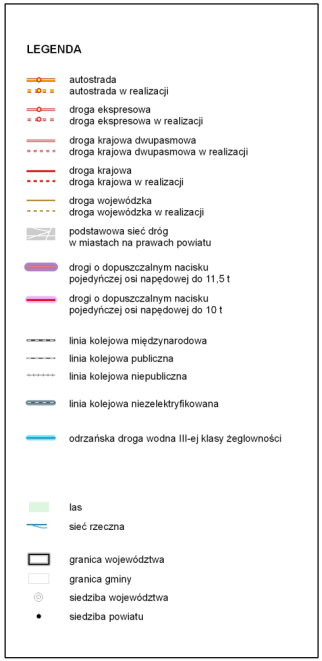 STUDIUM PRZESTRZENNYCH UWARUNKOWAŃ ROZWOJU ENERGETYKI WIATROWEJ W WOJEWÓDZTWIE DOLNOŚLĄSKIM
UWARUNKOWANIA PRZESTRZENNE LOKALIZACJI …
OCENA ZASOBÓW ENERGII WIATRU
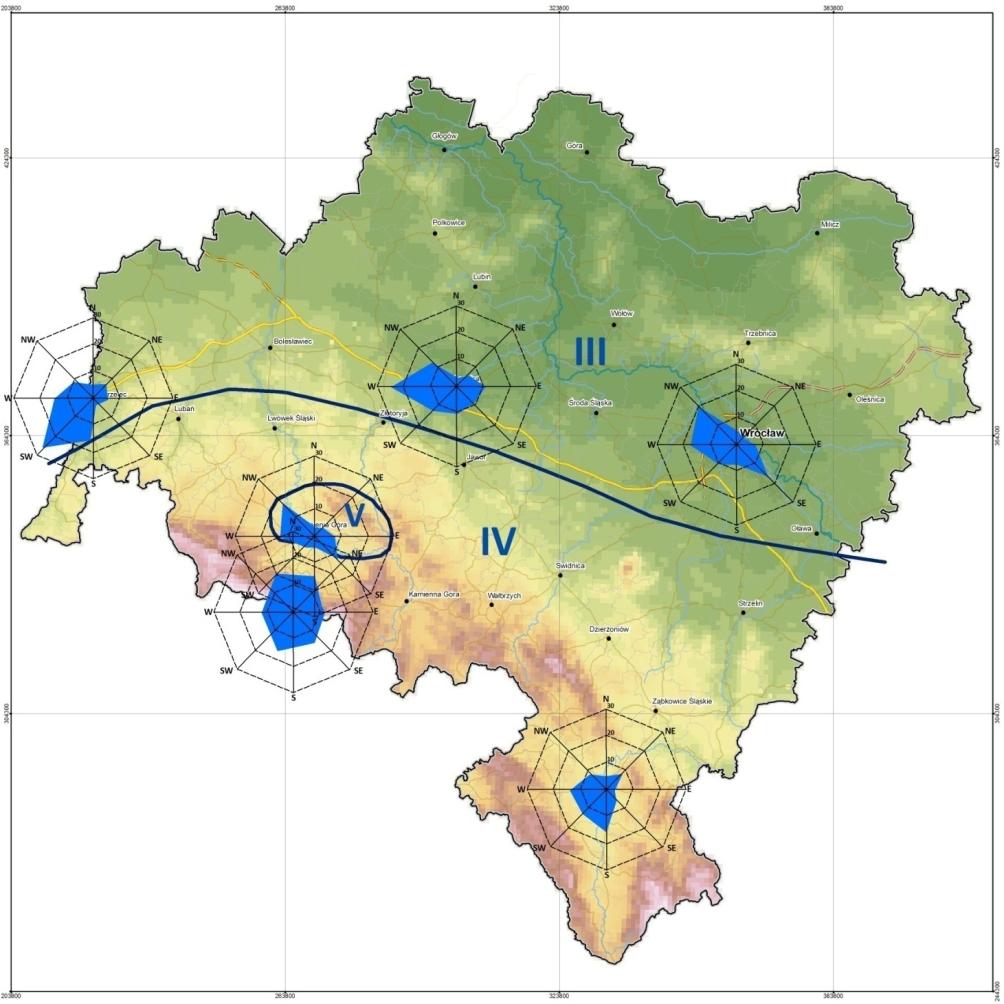 STREFY ENERGETYCZNE
wg Lorenc, 2005
III – korzystna
IV – mało korzystna
V – niekorzystna

Średni roczny rozkład
kierunków wiatru (%)
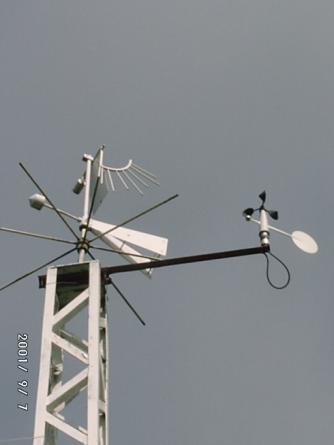 STUDIUM PRZESTRZENNYCH UWARUNKOWAŃ ROZWOJU ENERGETYKI WIATROWEJ W WOJEWÓDZTWIE DOLNOŚLĄSKIM
Wiatromierz oraz czujnik kierunku
i prędkości wiatru automatycznej stacji meteorologicznej
Źródło: http://www.imgw.pl
UWARUNKOWANIA PRZESTRZENNE LOKALIZACJI …
OCENA ZASOBÓW ENERGII WIATRU
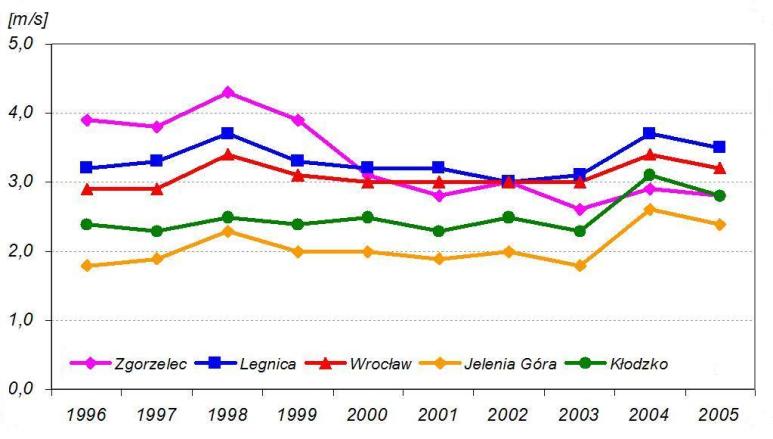 Średnie roczne prędkości wiatru w latach 1996-2005 dla wybranych stacji w województwie dolnośląskim [m/s]
(Dancewicz et al., 2009)
STUDIUM PRZESTRZENNYCH UWARUNKOWAŃ ROZWOJU ENERGETYKI WIATROWEJ W WOJEWÓDZTWIE DOLNOŚLĄSKIM
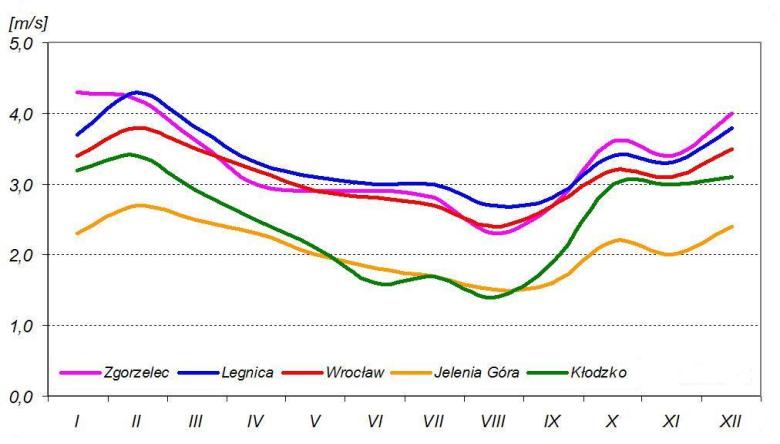 Średnie miesięczne prędkości wiatru w latach 1996-2005 dla wybranych stacji w województwie dolnośląskim [m/s]
(Dancewicz et al., 2009)
UWARUNKOWANIA PRZESTRZENNE LOKALIZACJI …
OCENA ZASOBÓW ENERGII WIATRU
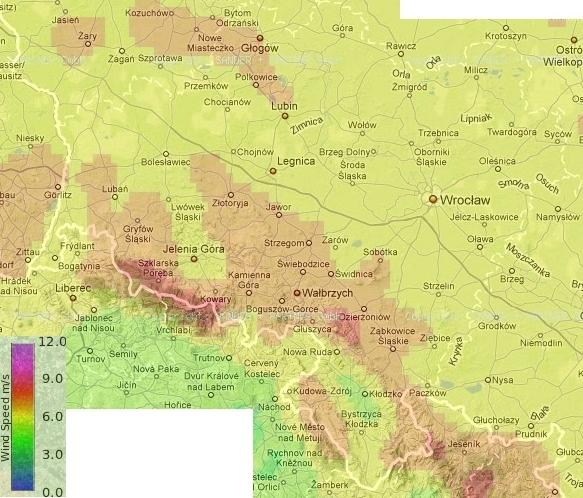 Model średnich prędkości wiatru na  Dolnym Śląsku
ekstrapolacja dla wys. 120m n.p.g.
opracowanie SANDER + PARTNER GMBH (http://www.sander-partner.ch)
STUDIUM PRZESTRZENNYCH UWARUNKOWAŃ ROZWOJU ENERGETYKI WIATROWEJ W WOJEWÓDZTWIE DOLNOŚLĄSKIM
UWARUNKOWANIA PRZESTRZENNE LOKALIZACJI …
OCENA ZASOBÓW ENERGII WIATRU
PRECYZYJNE WYLICZENIE DOSTĘPNYCH ZASOBÓW ENERGII WIATRU W REGIONIE NIE JEST OBECNIE MOŻLIWE ZE WZGLĘDU NA ZBYT MAŁĄ ILOŚĆ DANYCH I ICH ROZPROSZENIE

PEWNE PRZYBLIŻENIE CHARAKTERYSTYKI WARUNKÓW DAJĄ MODELE I PROGNOZY ŚREDNICH PRĘDKOŚCI WIATRÓW

 POTENCJALNIE KORZYSTNE WARUNKI POD WZGLĘDEM ZASOBÓW ENERGETYCZNYCH WIATRU MOGĄ WYSTĘPOWAĆ NA DUŻYCH CZĘŚCIACH PRZEDGÓRZA ZACHODNIOSUDECKIEGO ORAZ NIZINY ŚLĄSKO-ŁUŻYCKIEJ

NA TERENACH GÓRSKICH KORZYSTNE WARUNKI ZASOBÓW ENERGII WIATRU WYSTĘPOWAĆ MOGĄ LOKALNE NA WZNIESIENIACH PROSTOPADŁYCH I PRZEŁĘCZACH RÓWNOLEGŁYCH DO GŁÓWNEGO KIERUNKU WIATRU

KOTLINY ŚRÓDGÓRSKIE CHARAKTERYZUJĄ SIĘ NAJBARDZIEJ NIEKORZYSTNYMI WARUNKAMI ZE WZGLĘDU NA NAJNIŻSZE PRĘDKOŚCI ŚREDNIE I NAJWYŻSZĄ CZĘSTOŚĆ WYSTĘPOWANIA OKRESÓW BEZWIETRZNYCH

ZRÓŻNICOWANIE PRZESTRZENNE REGIONU ZWŁASZCZA W JEGO POŁUDNIOWEJ CZĘŚCI POWODUJE, ŻE NIEZBĘDNE SĄ SZCZEGÓŁOWE BADANIA WIETRZNOŚCI – ANALIZY RZEŹBY TERENU I POMIARÓW PRĘDKOŚCI WIATRU
STUDIUM PRZESTRZENNYCH UWARUNKOWAŃ ROZWOJU ENERGETYKI WIATROWEJ W WOJEWÓDZTWIE DOLNOŚLĄSKIM
UWARUNKOWANIA PRZYRODNICZE LOKALIZACJI ELEKTROWNI WIATROWYCH
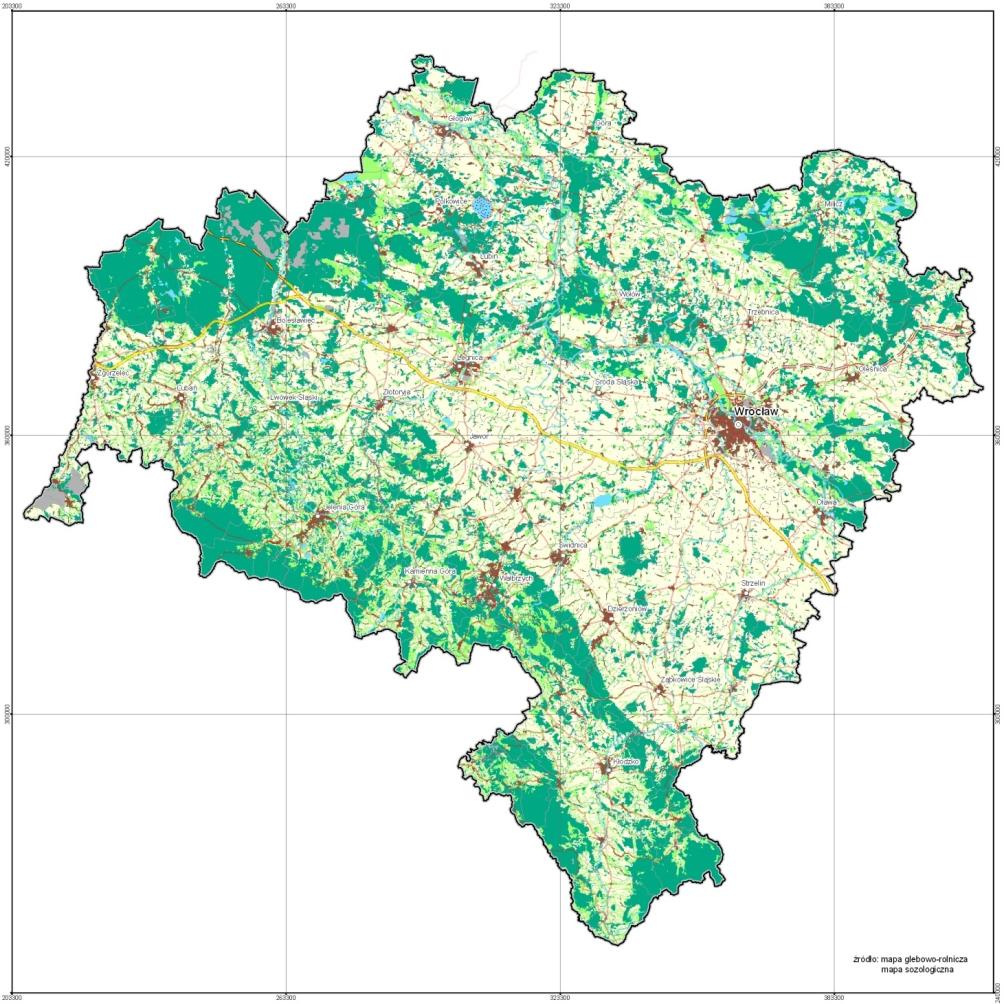 UŻYTKOWANIE TERENU
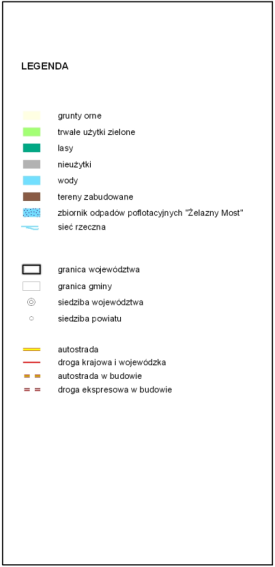 STUDIUM PRZESTRZENNYCH UWARUNKOWAŃ ROZWOJU ENERGETYKI WIATROWEJ W WOJEWÓDZTWIE DOLNOŚLĄSKIM
UWARUNKOWANIA PRZYRODNICZE LOKALIZACJI ELEKTROWNI WIATROWYCH
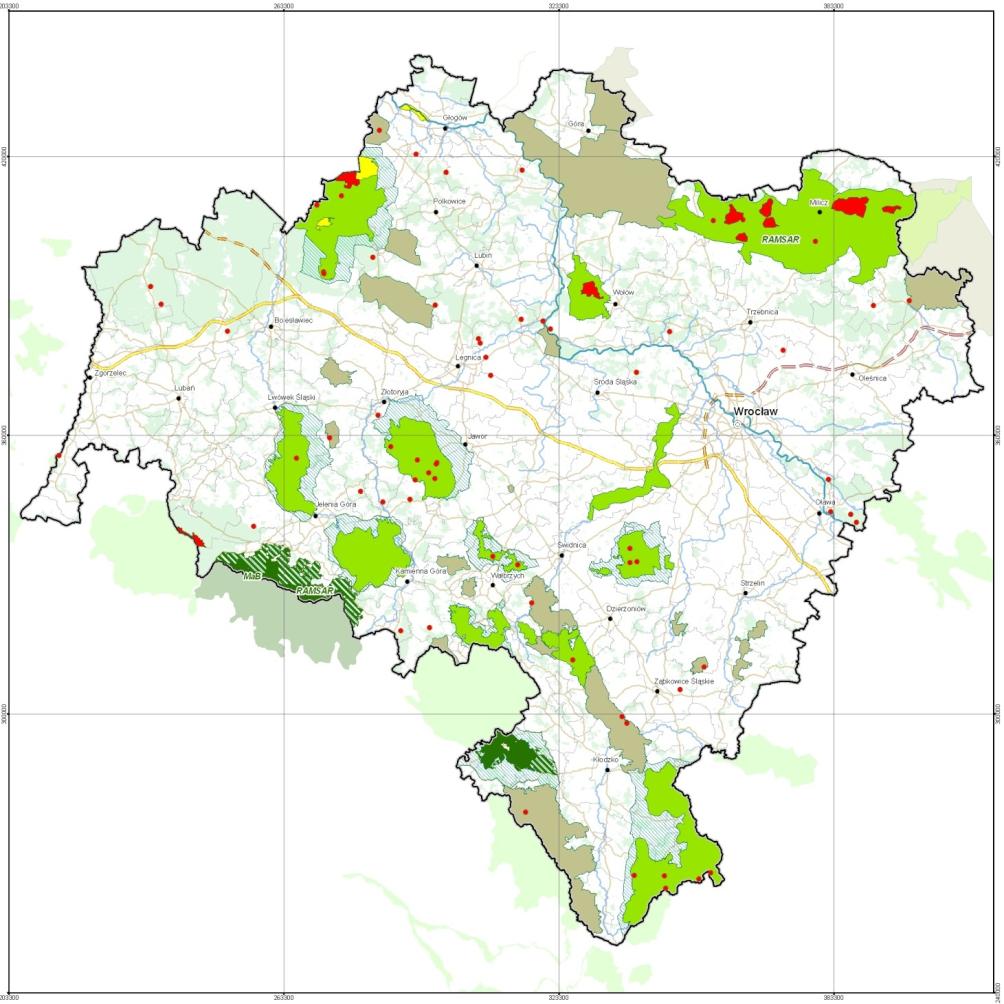 SYSTEM OBSZARÓW CHRONIONYCH
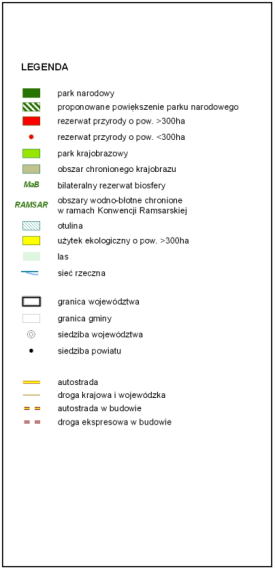 STUDIUM PRZESTRZENNYCH UWARUNKOWAŃ ROZWOJU ENERGETYKI WIATROWEJ W WOJEWÓDZTWIE DOLNOŚLĄSKIM
Regionalny system obszarów chronionych województwa dolnośląskiego obejmuje:
2 parki narodowe,
66 rezerwatów przyrody,
12 parków krajobrazowych,
25 obszarów chronionego krajobrazu,
10 zespołów przyrodniczo-krajobrazowych,
122 użytki ekologiczne
UWARUNKOWANIA PRZYRODNICZE LOKALIZACJI ELEKTROWNI WIATROWYCH
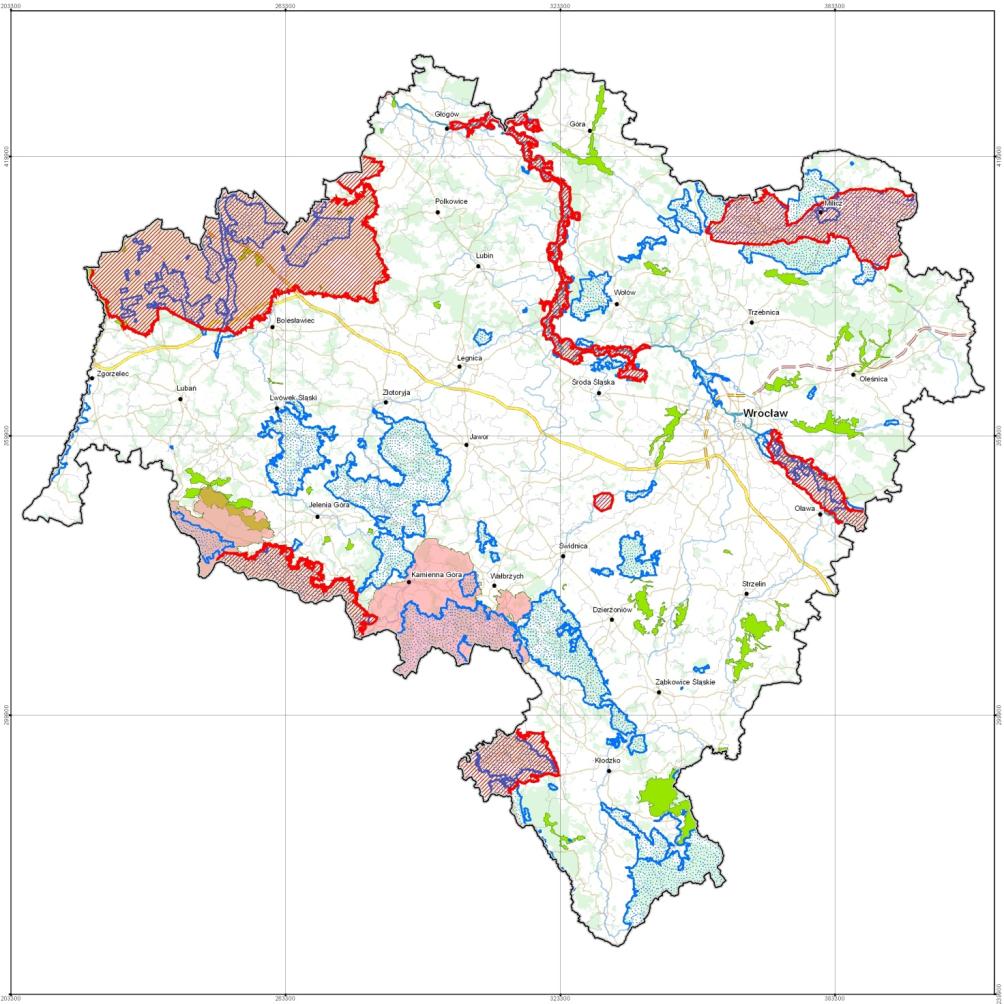 EUROPEJSKA SIEĆ EKOLOGICZNA NATURA2000
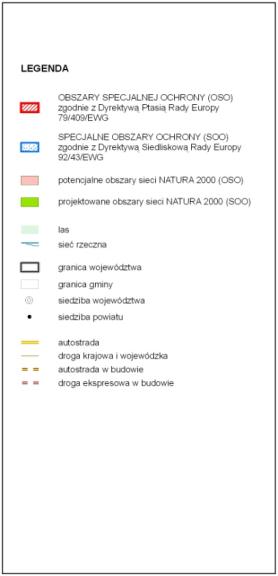 STUDIUM PRZESTRZENNYCH UWARUNKOWAŃ ROZWOJU ENERGETYKI WIATROWEJ W WOJEWÓDZTWIE DOLNOŚLĄSKIM
Regionalny system obszarów chronionych województwa dolnośląskiego obejmuje:
65 obszarów NATURA 2000
	(w tym 9 obszarów OSO powołanych rozporządzeniami Ministra Środowiska)
32 obszary projektowane SOO
2 potencjalne obszary OSO
UWARUNKOWANIA PRZYRODNICZE LOKALIZACJI ELEKTROWNI WIATROWYCH
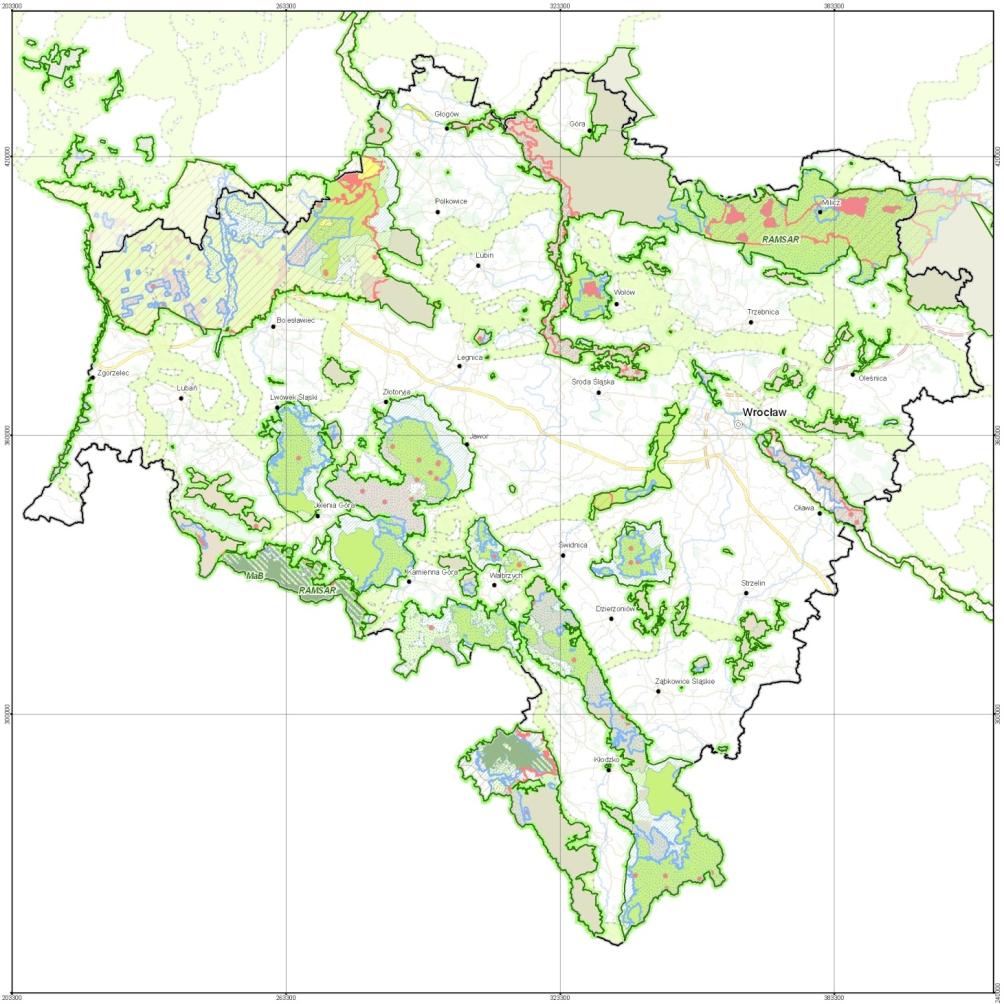 SYSTEM ZINTEGROWANEJ OCHRONY WALORÓW PRZYRODNICZYCH, KRAJOBRAZOWYCH
I KULTUROWYCH
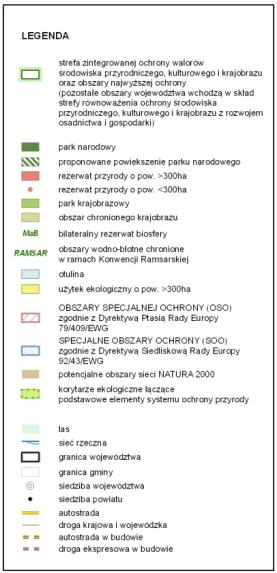 STUDIUM PRZESTRZENNYCH UWARUNKOWAŃ ROZWOJU ENERGETYKI WIATROWEJ W WOJEWÓDZTWIE DOLNOŚLĄSKIM
UWARUNKOWANIA PRZYRODNICZE LOKALIZACJI ELEKTROWNI WIATROWYCH
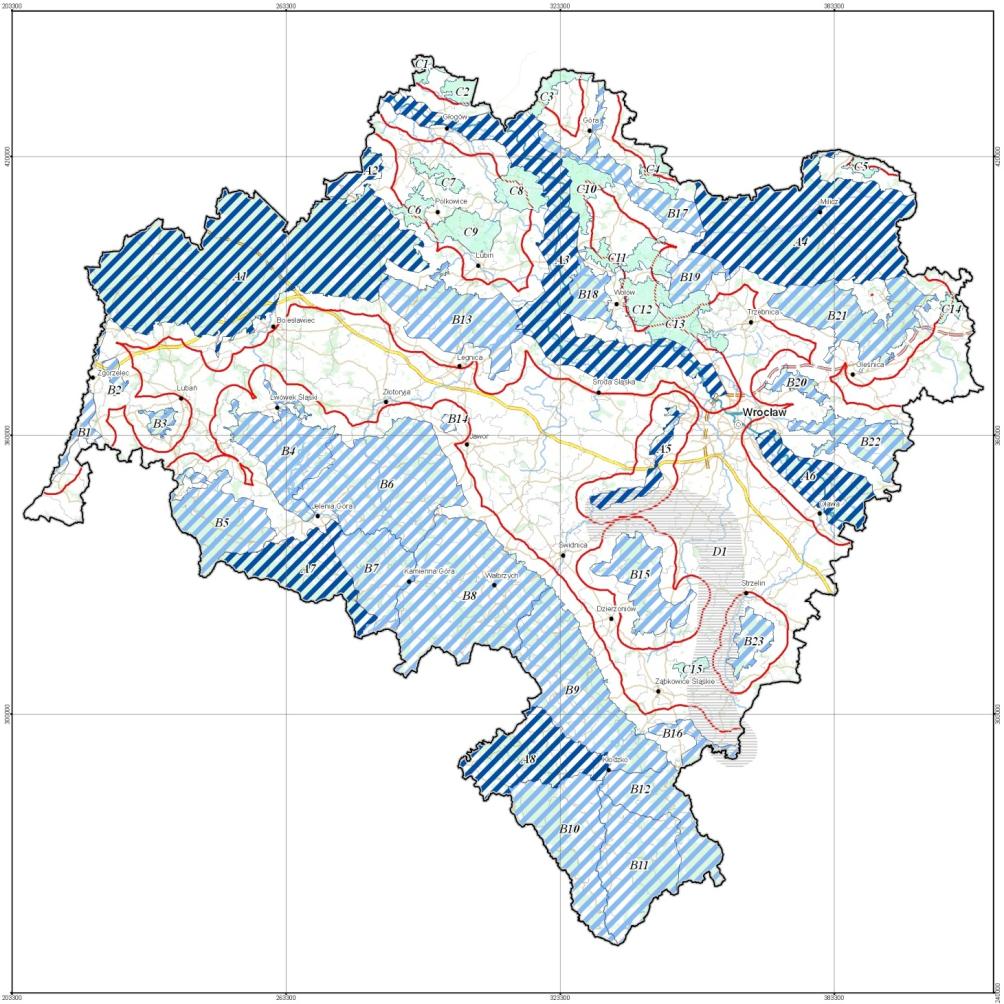 A. Obszary ważne dla ptaków o znaczeniu regionalnym, zawierające w swych granicach obszary specjalnej ochrony ptaków (OSO) Natura 2000 – 8 obszarów,
OBSZARY O ZNACZENIU REGIONALNYM WAŻNE DLA OCHRONY ORNITOFAUNY
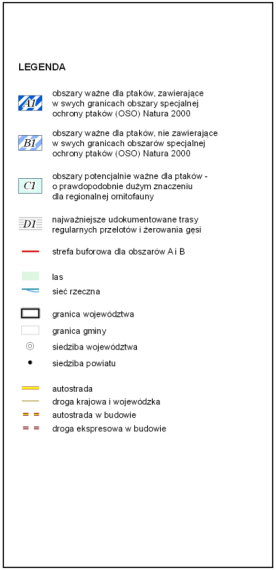 STUDIUM PRZESTRZENNYCH UWARUNKOWAŃ ROZWOJU ENERGETYKI WIATROWEJ W WOJEWÓDZTWIE DOLNOŚLĄSKIM
B. Obszary ważne dla ptaków o znaczeniu regionalnym, nie zawierające w swych granicach obszarów specjalnej ochrony ptaków (OSO) Natura 2000 – 23 obszary,
C. Obszary potencjalnie ważne dla ptaków o znaczeniu regionalnym. Obejmują duże obszary leśne, które nie zostały dotychczas przebadane w stopniu pozwalającym na bezsporne zaliczenie ich do kategorii B, ale których charakter środowiskowy i położenie wskazują, że mogą mieć one znaczenie dla regionalnej awifauny – 15 obszarów.
D. Najważniejsze udokumentowane trasy regularnych przelotów i żerowania gęsi Anser sp. (w okresie migracji i zimowania), położone poza ww. obszarami
– 1 obszar.
UWARUNKOWANIA PRZYRODNICZE LOKALIZACJI ELEKTROWNI WIATROWYCH
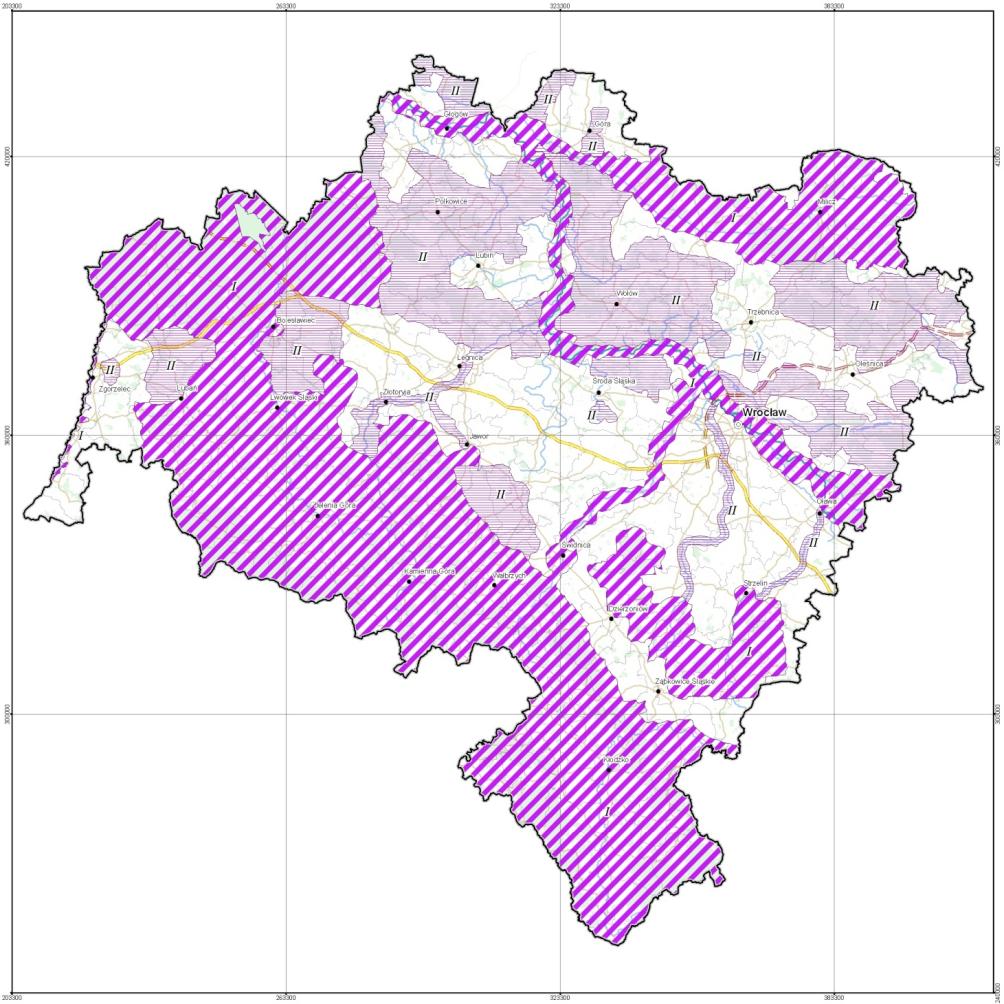 GŁÓWNE OBSZARY WYSTĘPOWANIA NIETOPERZY
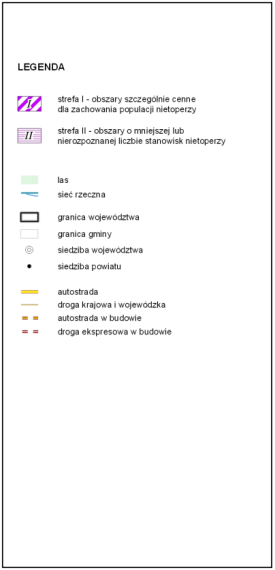 STUDIUM PRZESTRZENNYCH UWARUNKOWAŃ ROZWOJU ENERGETYKI WIATROWEJ W WOJEWÓDZTWIE DOLNOŚLĄSKIM
Strefa II
Strefa obszarów, w których zlokalizowana lub znana jest mniejsza liczba stanowisk nietoperzy, lub takich rejonów, w których dane są niedostateczne i nie pozwalają na właściwą ocenę znaczenia obszaru dla populacji nietoperzy. W strefie tej tymczasowo dopuszczalne jest lokalizowanie farm wiatrowych, ale uwarunkowane jest to wynikiem całorocznego monitoringu chiropterologicznego, zgodnie z wytycznymi EUROBATS (Rodrigues i in. 2008) i Porozumienia dla Ochrony Nietoperzy.
Strefa I
Strefa obszarów i stanowisk bardzo ważnych i kluczowych dla zachowania populacji nietoperzy w skali lokalnej, a w przypadku gatunków migrujących i korytarzy migracyjnych w skali ponadlokalnej.
Nie jest zalecane lokalizowanie tutaj elektrowni wiatrowych.
UWARUNKOWANIA KRAJOBRAZOWO – KULTUROWE LOKALIZACJI ELEKTROWNI WIATROWYCH
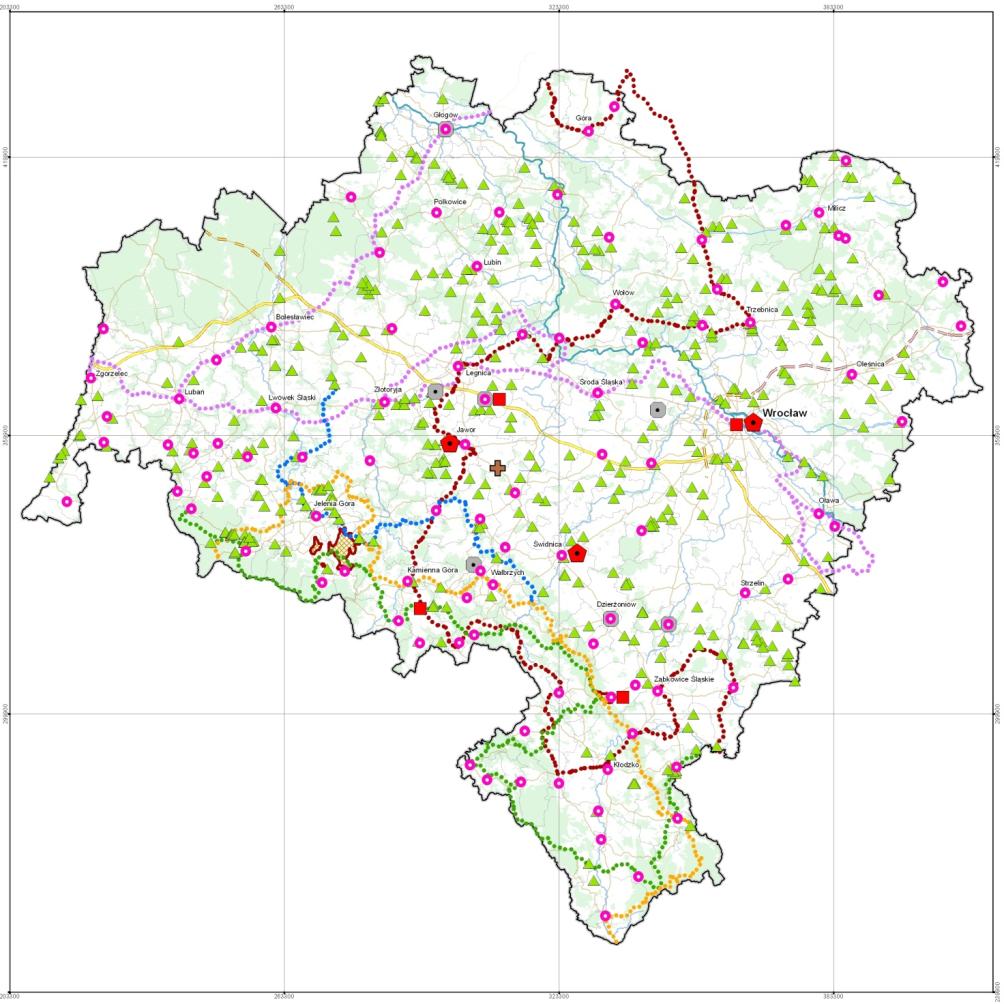 ZASOBY DZIEDZICTWA KULTUROWEGO
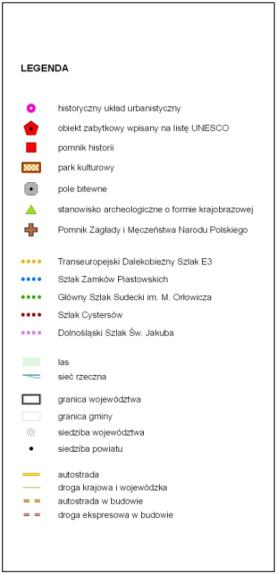 STUDIUM PRZESTRZENNYCH UWARUNKOWAŃ ROZWOJU ENERGETYKI WIATROWEJ W WOJEWÓDZTWIE DOLNOŚLĄSKIM
ODDZIAŁYWANIE NA ZDROWIE CZŁOWIEKA
HAŁAS GENEROWANY PRZEZ ŁOPATY WIRNIKA,
EMISJA INFRADŹWIĘKÓW,
MOŻLIWOŚĆ POGORSZENIA STANU ZDROWIA I WYSTĄPIENIA OBJAWÓW CHOROBOWYCH,
EFEKTY OPTYCZNE (EFEKT STROBOSKOPOWY I EFEKT CIENIA),
ODDZIAŁYWANIE NA KRAJOBRAZ – ZAGADNIENIA ZWIĄZANE Z ESTETYKĄ OTOCZENIA
PROPONOWANE ODLEGŁOŚCI OD ZABUDOWY MIESZKANIOWEJ 
  (minimum 1000 m)
STUDIUM PRZESTRZENNYCH UWARUNKOWAŃ ROZWOJU ENERGETYKI WIATROWEJ W WOJEWÓDZTWIE DOLNOŚLĄSKIM
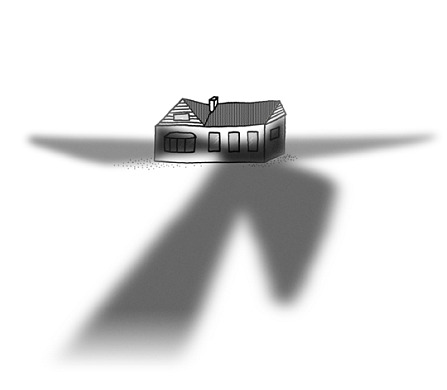 (Forrest M.,2009)
OGRANICZENIA LOKALIZACJI PROJEKTOWANYCH ELEKTROWNI I PARKÓW WIATROWYCH
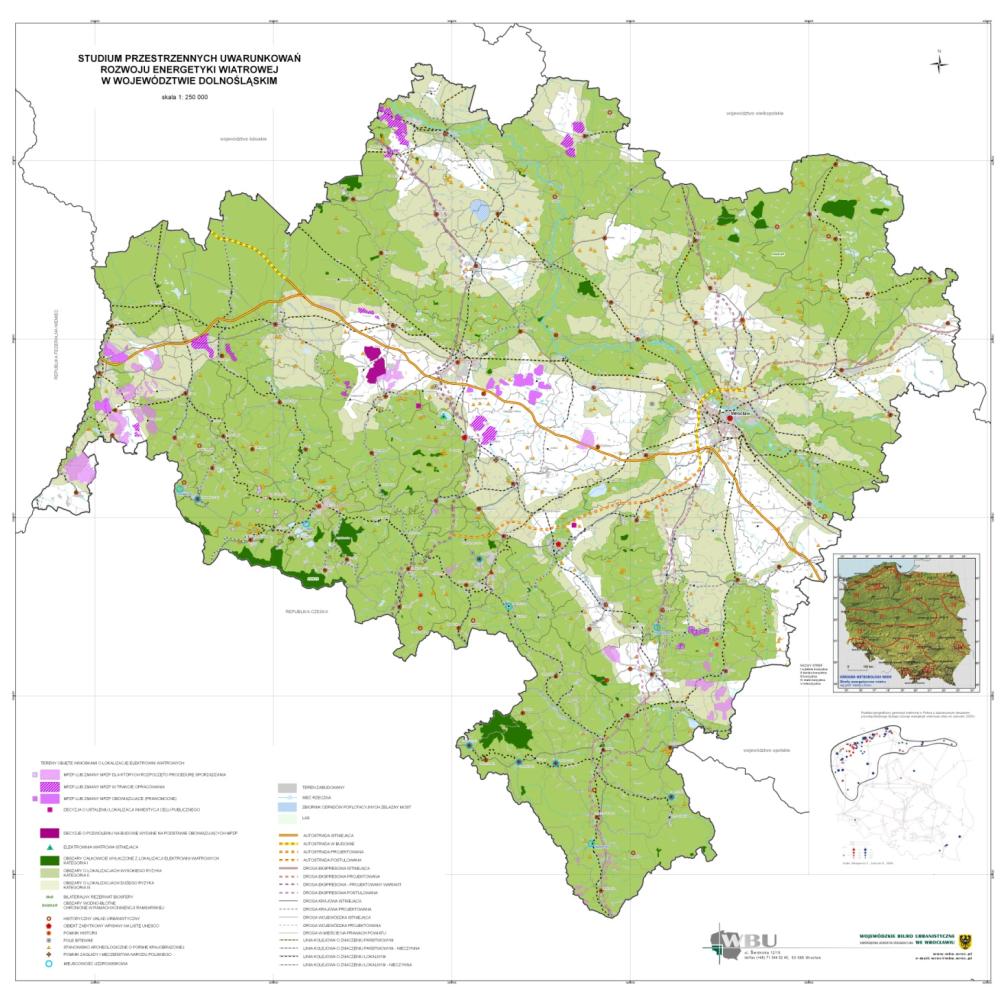 OGRANICZENIA LOKALIZACJI PROJEKTOWANYCH ELEKTROWNI I PARKÓW WIATROWYCH
STUDIUM PRZESTRZENNYCH UWARUNKOWAŃ ROZWOJU ENERGETYKI WIATROWEJ W WOJEWÓDZTWIE DOLNOŚLĄSKIM
STUDIUM PRZESTRZENNYCH UWARUNKOWAŃ ROZWOJU ENERGETYKI WIATROWEJ
WNIOSKI GENERALNE I REKOMENDACJE

OPRACOWANIE REGIONALNEJ STRATEGII ROZWOJU ENERGETYKI ZE ŹRÓDEŁ ODNAWIALNYCH UWZGLĘDNIAJĄCEJ  UWARUNKOWANIA ZWIĄZANE Z POTENCJAŁEM I OGRANICZENIAMI ROZWOJU POSZCZEGÓLNYCH ŹRÓDEŁ ENERGII

WSKAZANIE OPTYMALNEJ SKALI ROZWOJU ENERGETYKI WIATROWEJ NA DOLNYM ŚLĄSKU

OPRACOWANIE REGIONALNEGO STUDIUM KRAJOBRAZOWEGO ORAZ WYZNACZENIE PRIORYTETOWYCH TERENÓW DLA ROZWOJU FUNKCJI TURYSTYCZNYCH

PROWADZENIE KAMPANII EDUKACYJNYCH DLA ZAPOZNANIA SIĘ Z ASPEKTAMI ROZWOJU ENERGETYKI WIATROWEJ
STUDIUM PRZESTRZENNYCH UWARUNKOWAŃ ROZWOJU ENERGETYKI WIATROWEJ W WOJEWÓDZTWIE DOLNOŚLĄSKIM
STUDIUM PRZESTRZENNYCH UWARUNKOWAŃ ROZWOJU ENERGETYKI WIATROWEJ
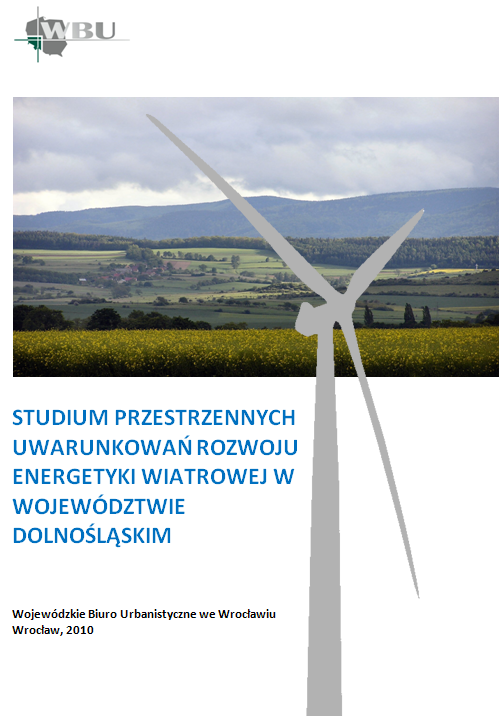 Wojewódzkie Biuro Urbanistyczne 
we Wrocławiu

www.wbu.wroc.pl
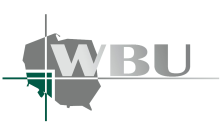 STUDIUM PRZESTRZENNYCH UWARUNKOWAŃ ROZWOJU ENERGETYKI WIATROWEJ W WOJEWÓDZTWIE DOLNOŚLĄSKIM